The ASPIRE Curriculum-Key Learning
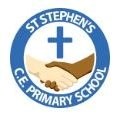 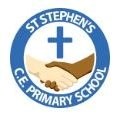 Title: How did Manchester help to end World War 2?	Year: 6	 Subject:	 History
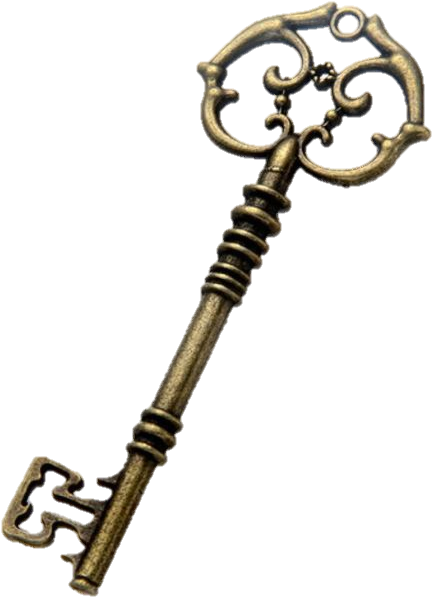 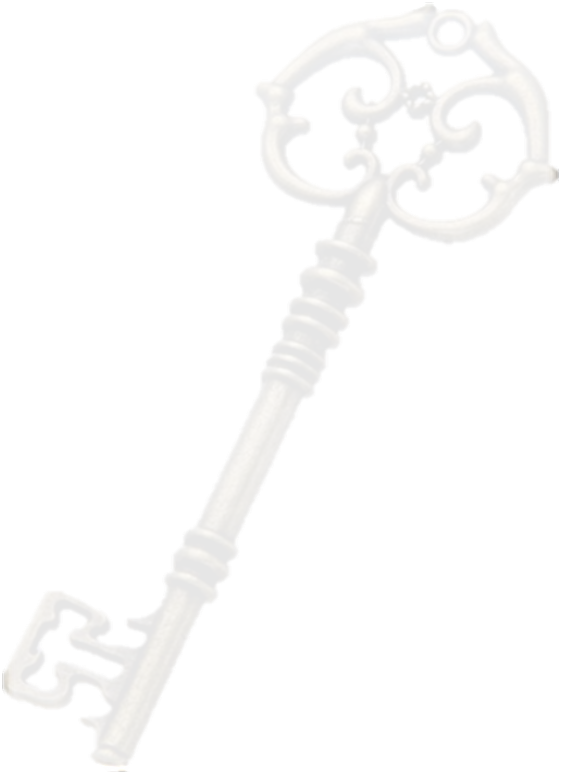 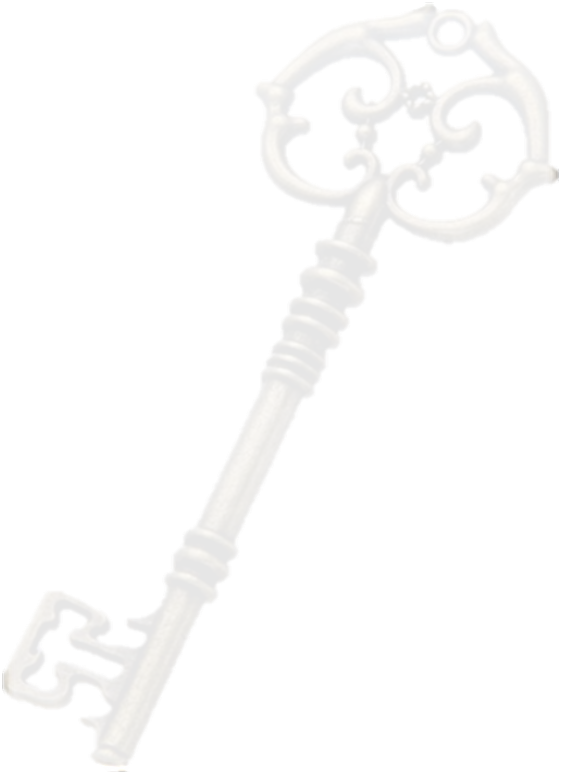 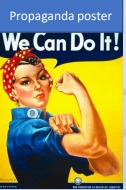 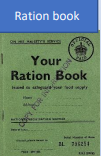 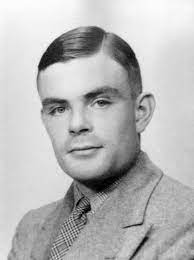 Alan Turing
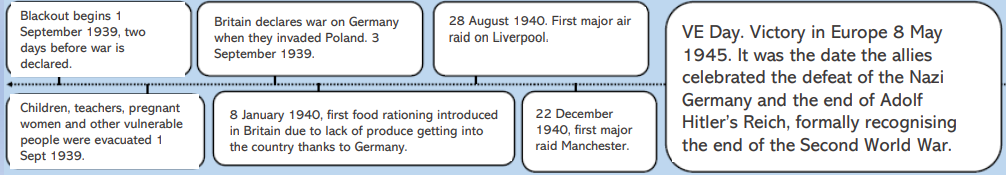